Modlitba je náš duchovní teploměr
Palmovka, 22. ledna 2023
Modlitba je náš duchovní teploměr
Modlitba je náš duchovní teploměr
Modlitba je náš duchovní teploměr
Modlitba je náš duchovní teploměr

– tj. co se o sobě můžeme dovědět na základě toho, jak se modlíme
Modlitba je náš duchovní teploměr
Modlitba je náš duchovní teploměr

– tj. co se o sobě můžeme dovědět na základě toho, jak se modlíme

Modlitba – nejnižší práh vztahu s Bohem
Modlitba je náš duchovní teploměr
Modlitba je náš duchovní teploměr

– tj. co se o sobě můžeme dovědět na základě toho, jak se modlíme

Modlitba – nejnižší práh vztahu s Bohem

– tj. modlitba není žádná věda
Modlitba je náš duchovní teploměr
O nic nebuďte úzkostliví,
ale ve všem oznamujte Bohu své žádosti
v modlitbě a prosbě s děkováním.

Filipským 4,6
Modlitba je náš duchovní teploměr
O nic nebuďte úzkostliví,
ale ve všem oznamujte Bohu své žádosti
v modlitbě a prosbě s děkováním.

Filipským 4,6

            úzkosti a starosti
Modlitba je náš duchovní teploměr
O nic nebuďte úzkostliví,
ale ve všem oznamujte Bohu své žádosti
v modlitbě a prosbě s děkováním.

Filipským 4,6

úzkosti a starosti nebo modlitba
Modlitba je náš duchovní teploměr
modlitba mění situace, životy i dějiny
Modlitba je náš duchovní teploměr
modlitba mění situace, životy i dějiny

nemáme žádný jiný prostředek změny
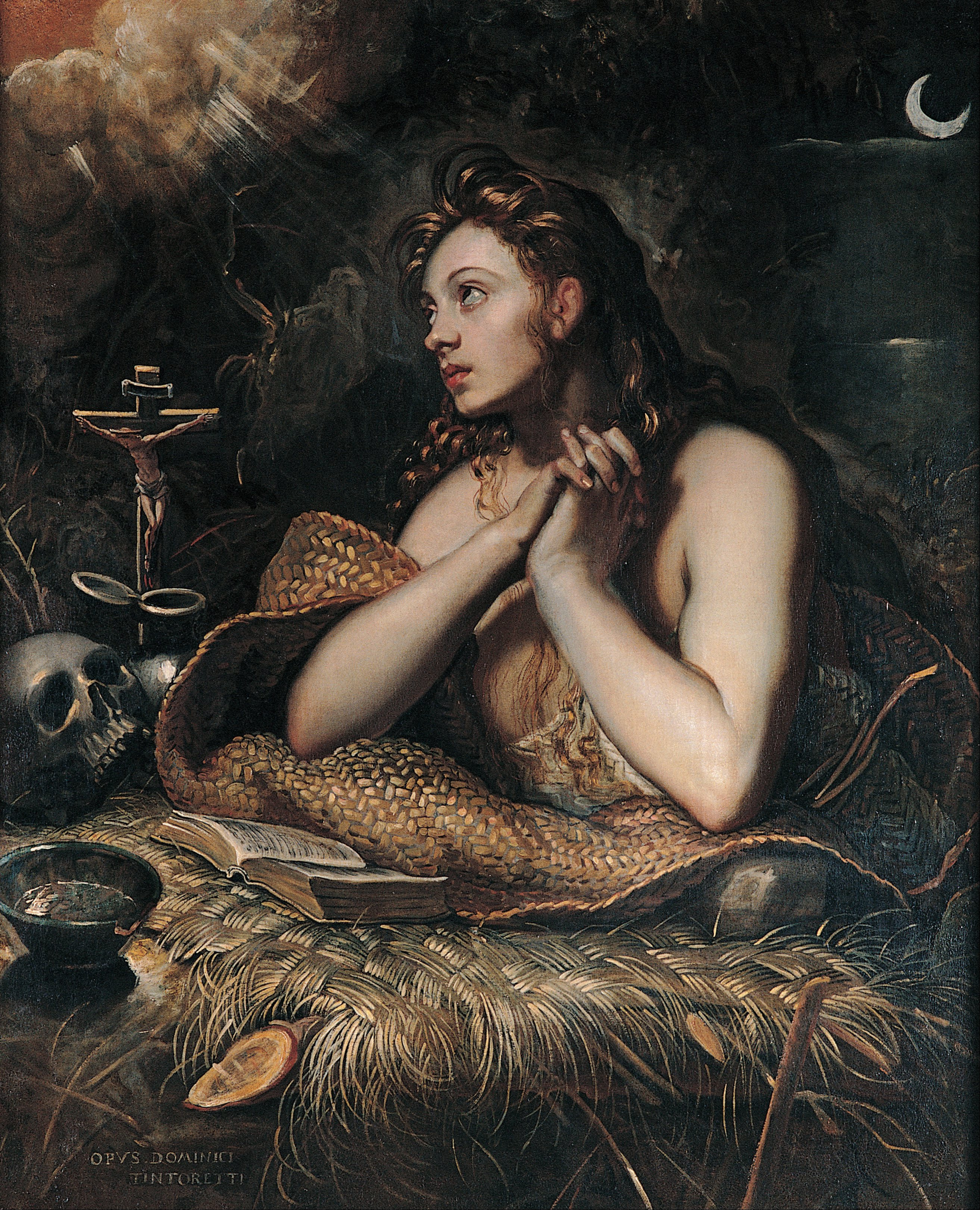 Modlitba je náš duchovní teploměr
buď modlitbu odsunout na okraj

pak: Dychtíte, ale nemáte... 
a nic nemáte, protože nežádáte.
Jakub 4,2

2) nebo s modlitbou intimně žít
Modlitba je náš duchovní teploměr
buď modlitbu odsunout na okraj

Pak platí: Dychtíte, ale nemáte... 
a nic nemáte, protože nežádáte.
Jakub 4,2

2) nebo s modlitbou intimně žít
Modlitba je náš duchovní teploměr
buď modlitbu odsunout na okraj

Pak platí: Dychtíte, ale nemáte... 
a nic nemáte, protože nežádáte.
Jakub 4,2

2) nebo s modlitbou intimně žít
Modlitba je náš duchovní teploměr
Zaslíbení pro modlitbu: pokoj

O nic nebuďte úzkostliví, ale ve všem oznamujte Bohu své žádosti v modlitbě a prosbě s děkováním. A pokoj Boží, který převyšuje všechno porozumění, bude střežit vaše srdce a vaše myšlenky v Kristu Ježíši.
Filipským 4,6–7
Modlitba je náš duchovní teploměr
Zaslíbení pro modlitbu: plnost radosti

Amen, amen, pravím vám: Jestliže o něco požádáte Otce v mém jménu, dá vám to. Až dosud jste o nic nepožádali v mém jménu; žádejte a dostanete, aby vaše radost byla úplná.
Jan 16,23–24